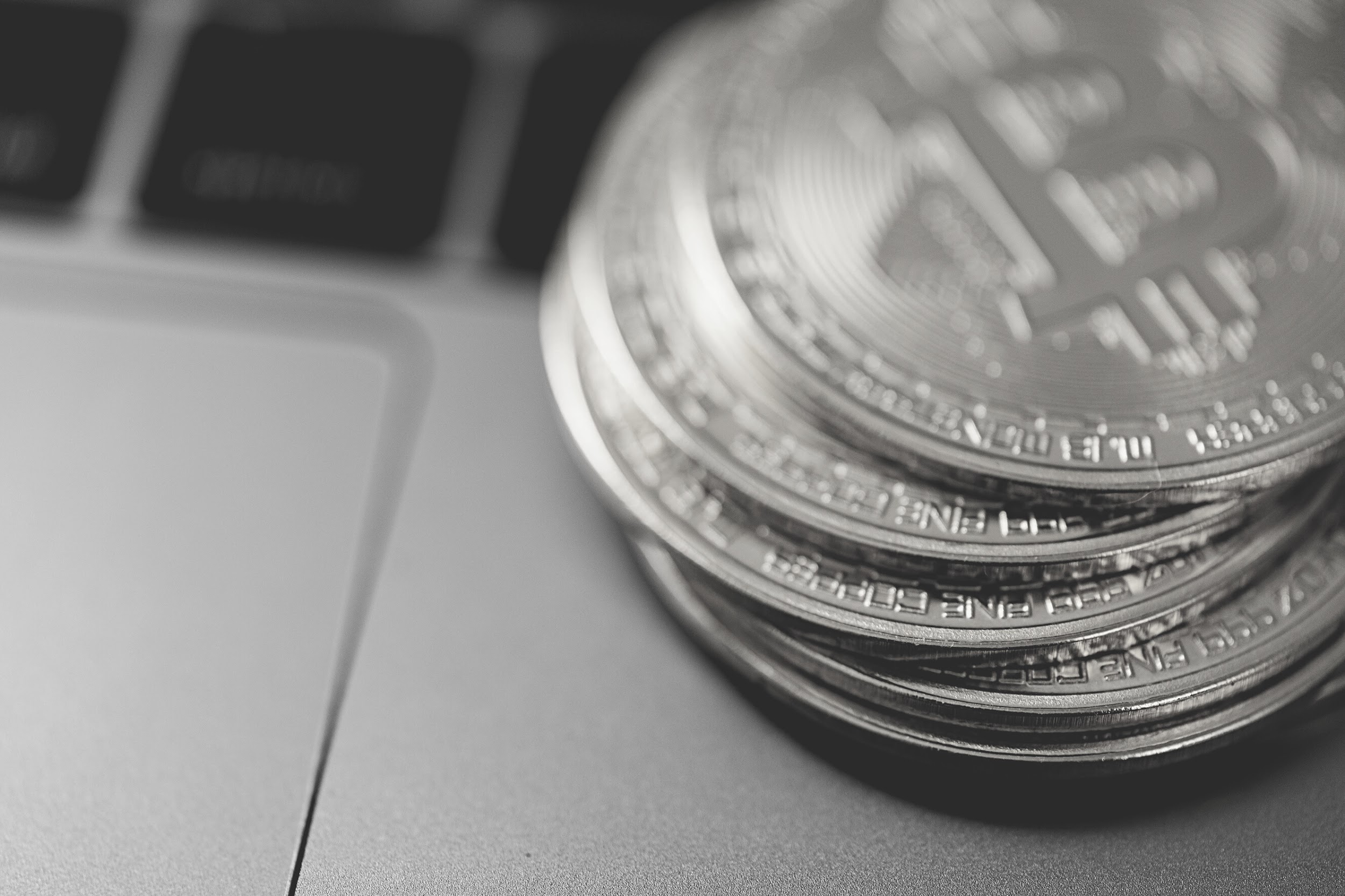 Caminhos para eficiência e equidade no Sistema tributário brasileiro
Luana Passos  - MGI
1.
Problemas  do Sistema tributário brasileiro
Eficiência
Equidade
Reduzido peso e baixa progressividade da tributação de renda e patrimônio
Captura de benefícios fiscais pelas elites econômicas
Tratamento diferenciado da renda do trabalho e do capital
Cumulatividade
Elevado tempo gasto com obrigações tributárias acessórias
Quantitativo de normas tributárias vigentes
Guerra fiscal
.
2.
problemAS NA EQUIDADE
Elevada desigualdade da renda - renda média dos 10% mais pobres representar tão somente 2,75% da dos 10% mais ricos.
1.
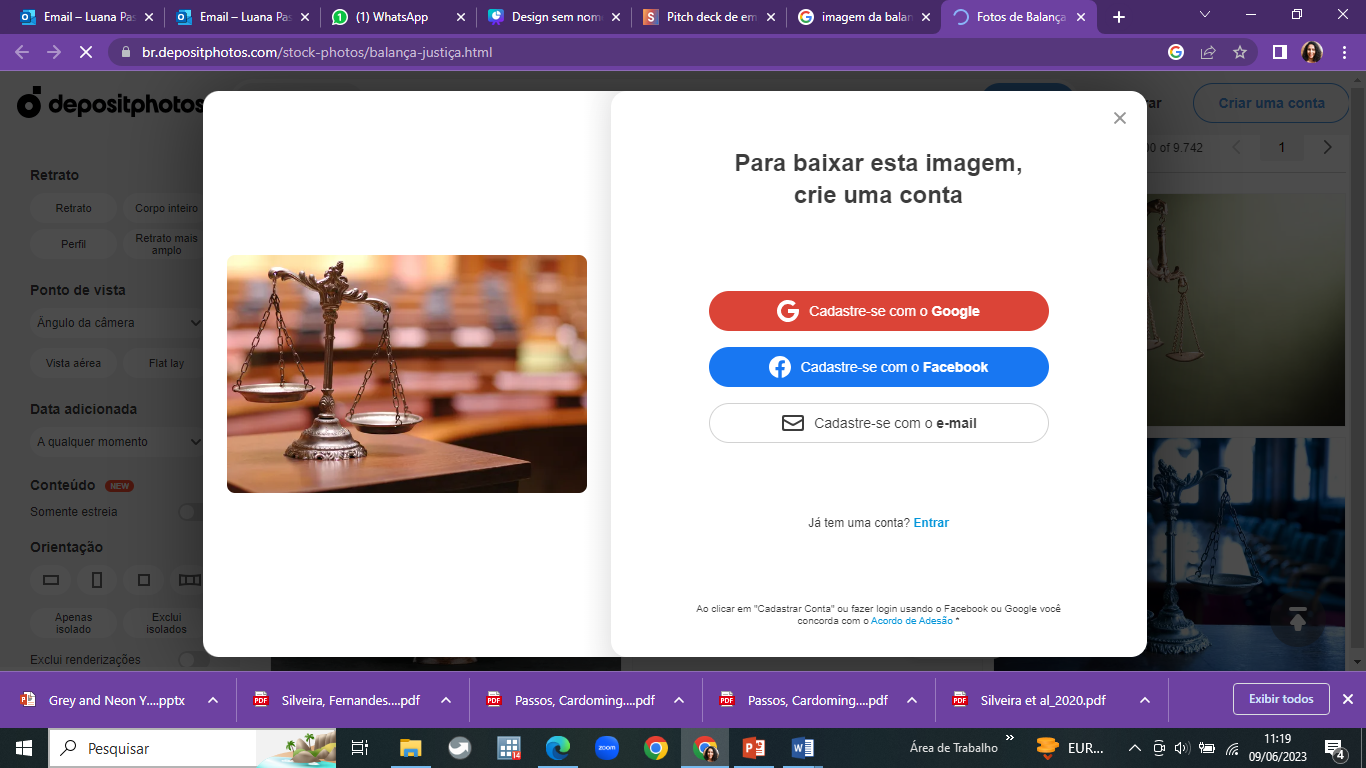 Baixa progressividade dos impostos diretos: o décimo mais pobre destina 3,1% da sua renda para o pagamento dos impostos diretos enquanto o décimo mais rico apenas 10,6% .
2.
No décimo mais pobre, a participação do IPVA, contribuições previdenciárias e do IPTU no total de impostos diretos pagos são de 41%, 27% e 19%, respectivamente.
3.
3.
problemAS NA EQUIDADE
Impostos diretos progressivos: IRPF; deduções da renda do trabalho e não trabalho.

  Impostos diretos neutros: contribuições previdenciárias, IPTU, outros.

  Imposto direto regressivo: IPVA
4.
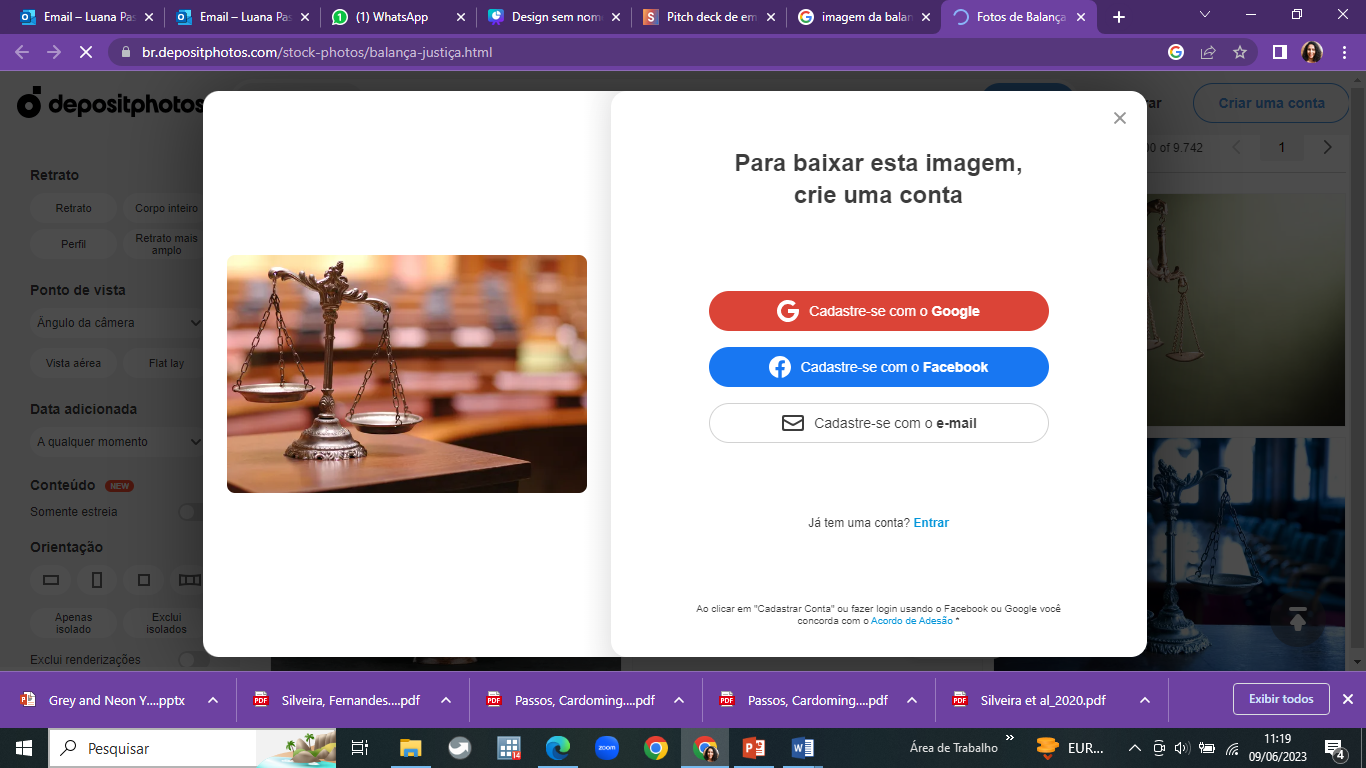 5.
Tributos diretos são levemente progressivos, mas à medida que caminha para 1% mais rico essa progressividade diminui.
Os efeitos redistributivos dos tributos diretos são bem reduzidos, com a desigualdade medida pelo Gini diminuindo tão somente 2,1% entre a renda inicial e disponível.
6.
4.
problemAS NA equidade de gênero e raça
5
5.
problemAS NA equidade de gênero e raça
6
6.
Rumo a uma reforma tributária eficiente e solidária
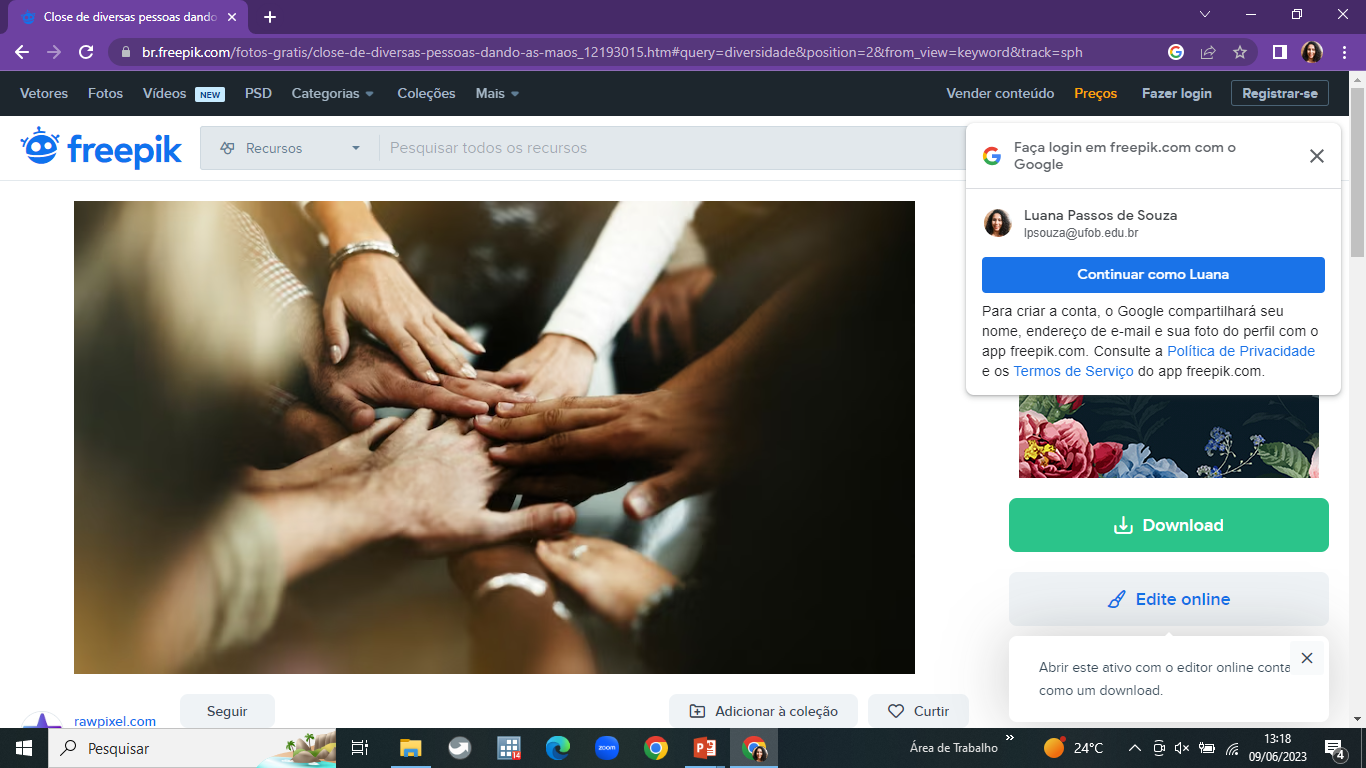 Tributação indireta: IVA simplificado
Tributação direta:
.
Fim da isenção de lucros e dividendos distribuídos
Revisão de benefícios fiscais
Instituir imposto sobre riqueza líquida
Aumentar o peso e a progressividade dos impostos sobre renda e patrimônio.
7.
referências
SILVEIRA, Fernado Gaiger; PASSOS, Luana; GUEDES, Dyeggo Rocha. Reforma tributária no Brasil: por onde começar?. Saúde em Debate, v. 42, p. 212-225, 2018.

SILVEIRA, Fernado Gaiger; PASSOS, Luana; SILVA, Edruado Gil; PALOMO, Theo Ribas. Impactos Redistributivos das Transferências Públicas Monetárias e da Tributação Direta: Evidências Com a POF 2017-2018. Brasília: IPEA, 2020 (Nota Técnica do Ipea nº 89).

PASSOS, Luana; SILVEIRA, Fernando Gaiger; CARDMINGO, Matias. Impactos distributivos da tributação e das transferências monetárias públicas: um olhar de gênero e raça. INESC, 2023.
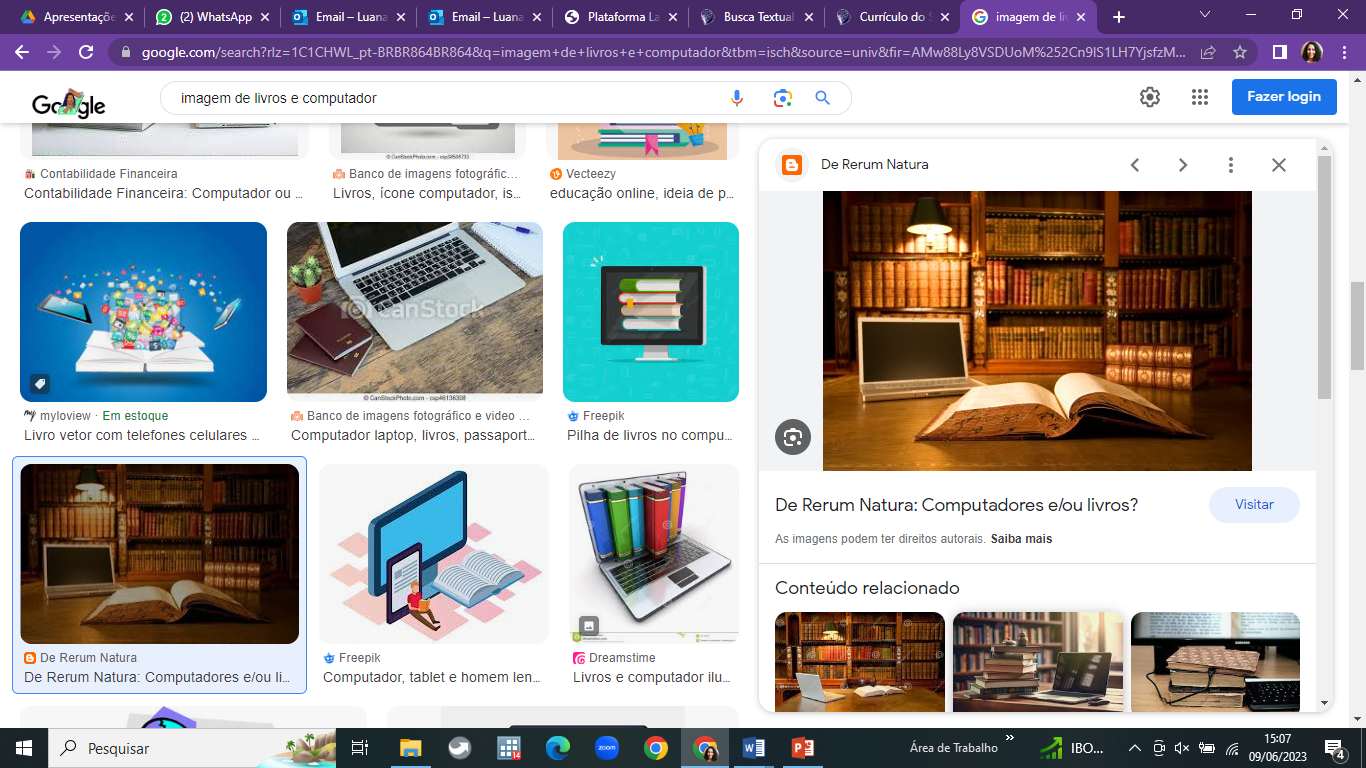 8.
Obrigada!
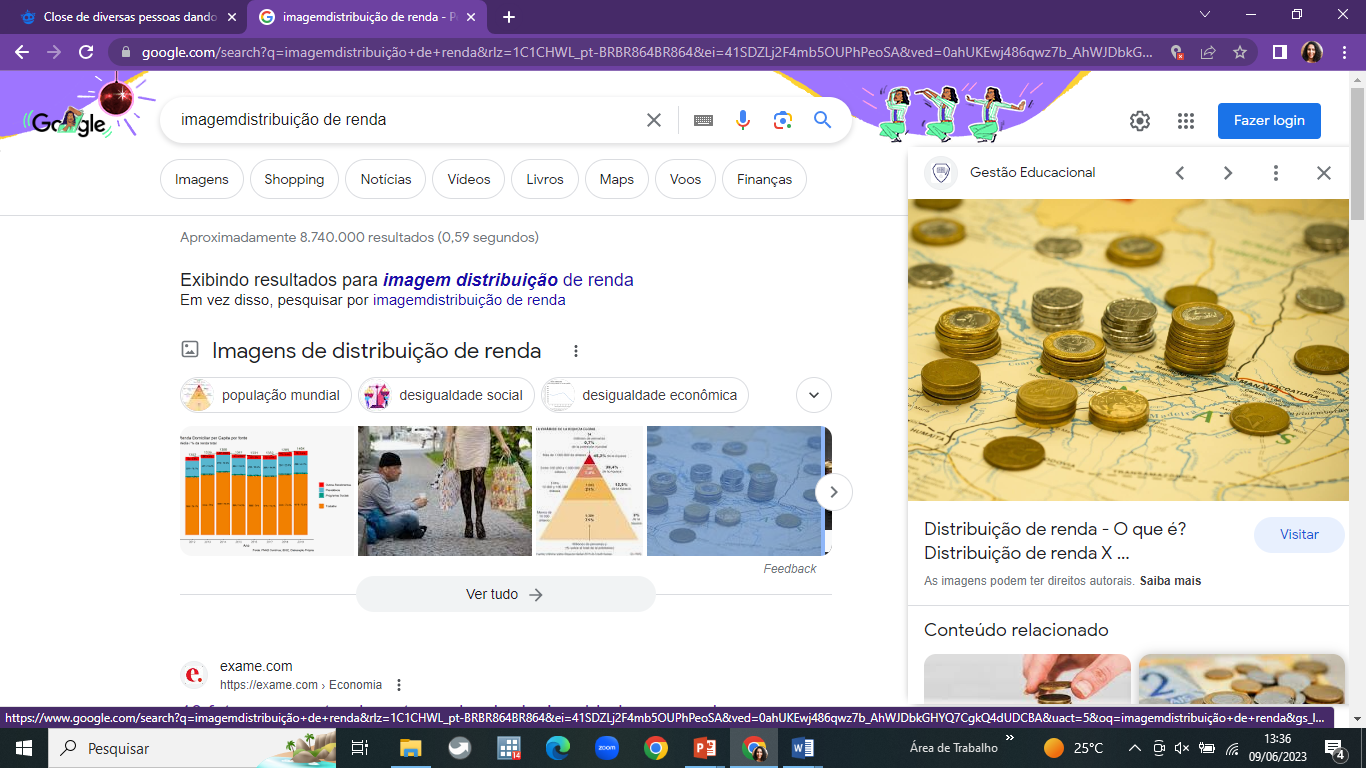 E-mail: luana.passos@economia.gov.br